Malawi Financial Market Update
Week ending 2 February 2024
Malawi Financial Market Update: Week ending 2 February 2024
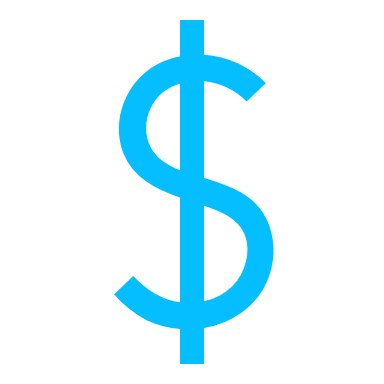 Exchange rate and other market developments
According to the IMF, staying on course with the ECF is key to Malawi’s restoration of macroeconomic stability.

Malawi is set to benefit from 50 megawatts from the  Malawi-Mozambique Power Interconnector  Project.
What Happened This Week
Following the conclusion of the staff visit, the International Monetary Fund (IMF) states that staying on course with the Extended Credit Facility (ECF) is key to Malawi’s restoration of macroeconomic stability, and risks to the programme remain. According to the IMF representative, risks to the programme include delays and weaker-than-expected implementation of policy adjustments, prolonged debt restructuring process, and further weather-related shocks. Upside risks include a faster-than-anticipated impact of policy actions, successful export diversification, and budget overperformance. Malawi’s structural benchmarks under the ECF arrangement include repealing preferential treatment for motor vehicle and VAT relief for current and former public officials and making VAT reviews on building materials, supply of motor vehicles and business inputs (The Nation, 29 January, 2024).
According to the Electricity Supply Corporation of Malawi (Escom), the Malawi-Mozambique Power Interconnector  Project will roll out soon as about  80%  of the project has been completed. The project is designed to connect Mozambique’s and Malawi’s power transmission systems to enable both countries to engage in bilateral and regional power trade in the Southern African Power Pool (Sapp). This will translate into improved access to electricity in the country by 50 megawatts. The project is set to conclude in September this year. (Daily Times, 30 January, 2024).
Six local companies have entered the Malawi Stock Exchange (MSE)’s Mzinga Incubation Programme with anticipation of listing on the local bourse at the end of orientation. This includes Agro-Input Supplies Limited, Combine Cargo Limited, Nagowa Finance Limited, WealthNet Finance Public Limited  Company, Ziweto Enterprises Limited and Unitech Technologies Limited. The programme will run for 18 months. The companies will be taken through various topics, including corporate governance, financial reporting, business financing, and how to prepare listing documentation, among others. The expectation is that at least two companies graduate to list on EDGEx at the end of the 18 months. Other companies applied but did not go through because of incomplete documentation or failure to meet the eligibility requirements stipulated. (The Daily Times 30 January,2024)
According to Transparency International, Malawi scored 34 out of 100 in the 2023 Corruption Perceptions Index. The CPI ranks 180 countries and territories around the globe by their perceived levels of public sector corruption, scoring on a scale of 0 (highly corrupt) to 100 (very clean). Malawi ranks number  Over two-thirds of countries score below 50 out of 100, which strongly indicates that 115 out of the 180 countries have serious corruption problems. The 2023 Corruption Perceptions Index (CPI) shows that corruption is thriving across the world.  The global average is only 43, while most countries have made no progress or declined in the last decade. In 2023, 23 countries fell to their lowest scores ever. (Corruption Perceptions Index 2023, Transparency International)
Exchange rate (Source: RBM)
OPEC Basket Prices (Source: OPEC)
*: Reserve Bank of Malawi opening exchange rates as of 2 February 2024
Malawi Financial Market Update: Week ending 2 February 2024
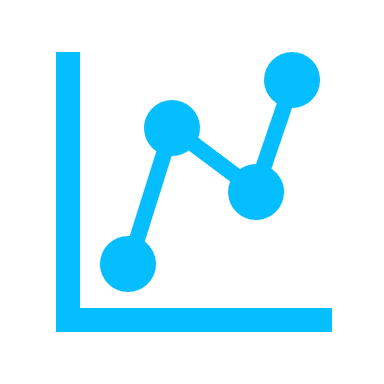 Stock market (Source: MSE)
The stock market was bearish, with the Malawi All Share Index (MASI) closing the week ending 2 February 2024 at 115,644.01 points from 115,827.94 points for the week ending 26 January 2024. Week on week, this represents a 0.16% decrease.
There were marginal share price gains for FMBCH, NBS, AIRTEL, NITL, SUNBIRD, NBM, ILLOVO and PCL during the week under review. 
There were share price losses for TNM (-4.76%) and FDHB (-1.25%). There were also marginal share price losses for ICON, MPICO and NICO during the week under review.
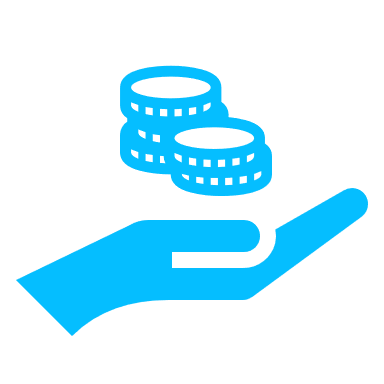 Malawi Financial Market Update: Week ending 2 February 2024
Government securities (Source: RBM)
The Reserve Bank of Malawi held auctions for all tenors of Treasury Bills and the 5-year Treasury Note during the period under review.
A total amount of MK119.22 million was raised from the TB auctions held during the period under review. 
MK5.52 billion was raised from the 5-year TN auction held during the period under review.
The average TB and TN yield remained constant at 18.90% and 29.95%, respectively, during the period under review.
TB: Treasury Bill
TN: Treasury Note
Yr: Year
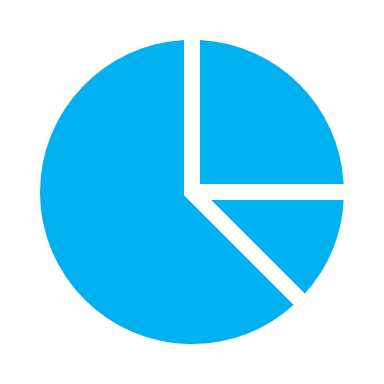 Appendix 1: Historical Economic Indicators
*: Reserve Bank of Malawi opening exchange rates as of 2 February 2024
Disclaimer
Our Financial Advisory Solutions
Although every effort was made to ensure the information in this report is authentic, the report should only be used for indicative purposes. Bridgepath Capital Limited accepts no responsibility or liability resulting from usage of information from this report. Every recipient using this report should make independent efforts to ascertain the accuracy of the information.
We provide a range of financial advisory solutions to meet your needs and challenges:
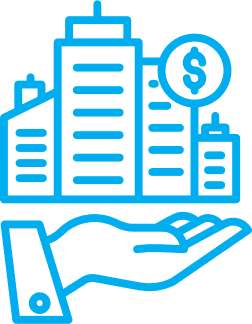 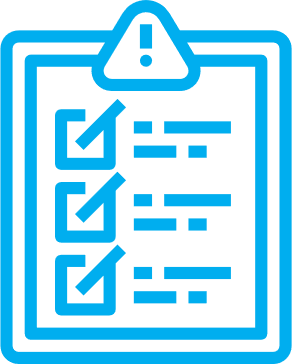 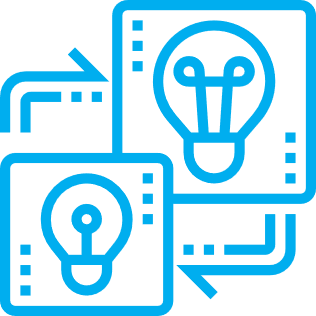 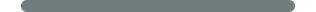 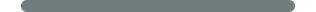 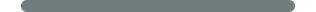 Independent
Business
Reviews
Valuations
Business/Financial
Modeling
Contact Information


Bridgepath Capital Limited
1st Floor (106), Development House 
Corner Henderson Street Road

P.O. Box 2920

Blantyre



Tel No: + 265 111 828 355

Email: info@bridgepathcapitalmw.com



Website: www.bridgepathcapitalmw.com
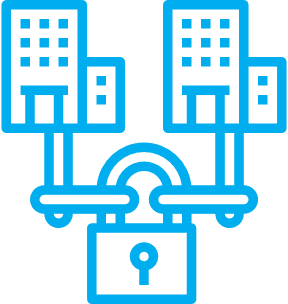 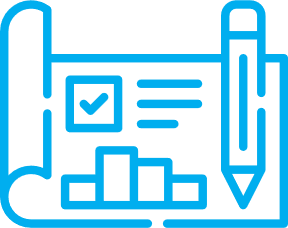 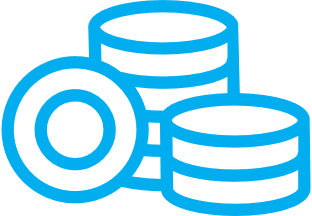 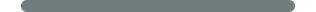 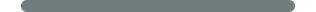 Business
Plans/feasibility studies/Financial Projections
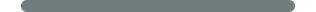 Mergers and
Acquisitions Transaction
Services
Project Finance
Advisory
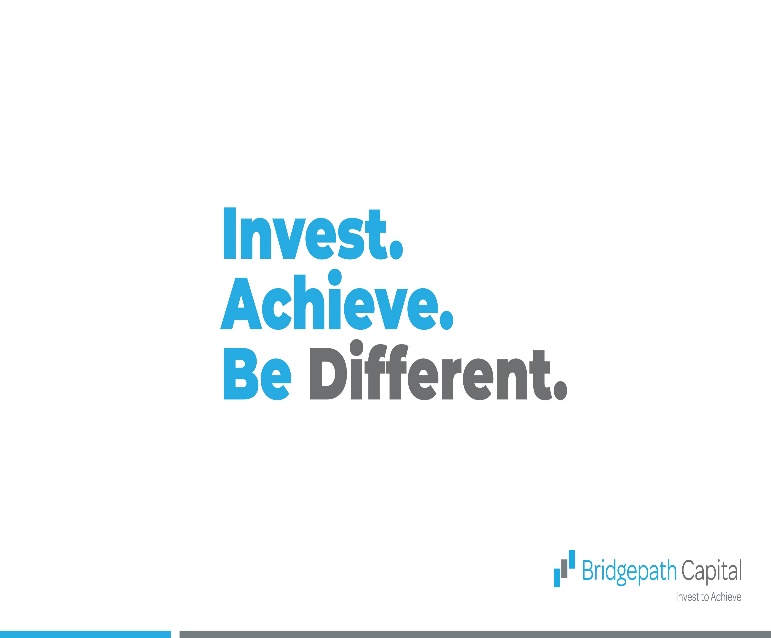 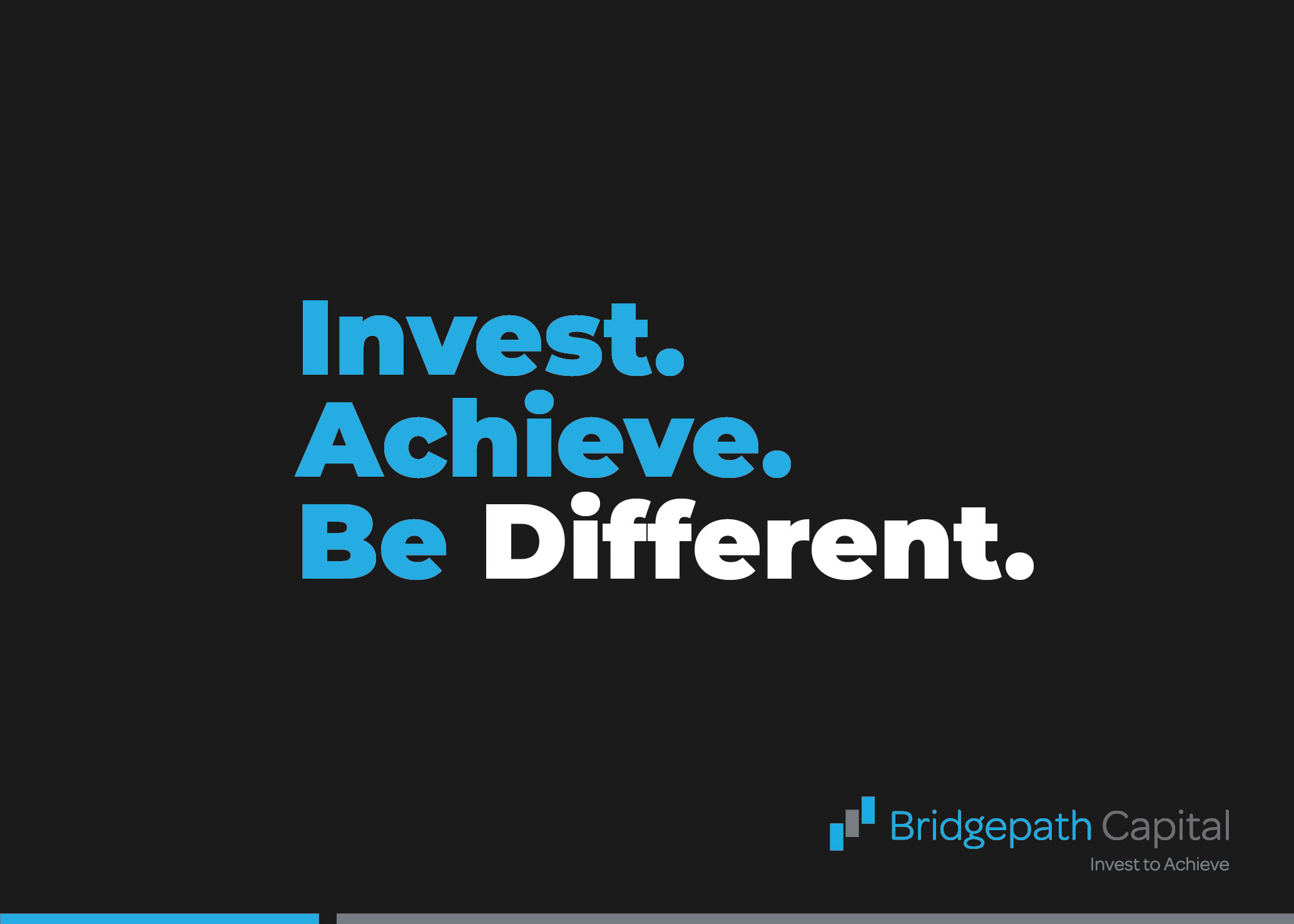 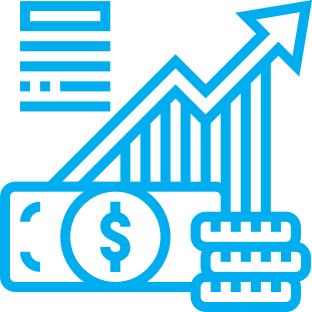 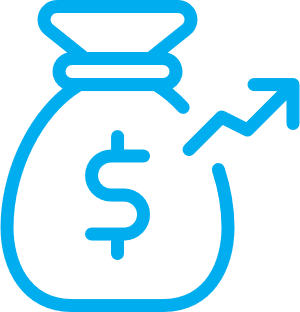 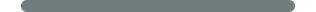 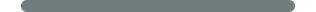 Capital Raising
Equity/IPO Advisory